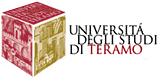 Comunicazione Organizzativa
L’assertività
Prof. Adolfo Braga
UNIVERSITA’ DEGLI STUDI DI TERAMO
Facoltà Scienze della Comunicazione
Corso di Laurea in “Scienze della Comunicazione” 
a.a. 2024-2025
L’assertività
“il vero viaggio di scoperta non consiste nello scoprire nuove terre ma nell’avere nuovi occhi”
Marcel Proust
Avere una chiave di lettura
Il modo in cui ciascuno di noi si relaziona agli altri è influenzato dai condizionamenti
familiari
sociali
morali
La società predispone per noi un destino dettato da convenzioni o credenze diffuse
Spesso le persone accettano senza spirito critico le categorie di:
vero/falso o giusto/sbagliato imposte loro
Cosa è l’assertività
Per arrivare a definire cosa sia l’assertività può essere utile iniziarecol dire ciò che assertività non è: innanzitutto i comportamentipassivi e aggressivi
Stile di comportamento che consente di comprendere
le proprie emozioni
le proprie esigenze
Consente di imparare ad esprimere (le emozioni e le esigenze) in modo adeguato e costruttivo per riuscire a realizzare i propri obiettivi, senza che questa capacità venga presa per egoismo o aggressività
Che cos’è e cosa non è l’assertività
Cos’è:
L’assertività è la capacità di esprimere i propri bisogni e i propri diritti, le proprie sensazioni positive o negative, senza violare i diritti ed i limiti altrui
Cosa non è:
non è un modo per dominare gli altri
non è un modo per essere sempre “vincenti”
non è un “trucco” manipolativo
non lo sono i comportamenti passivi ed aggressivi
non vuol dire essere sempre sorridente
La passività
Le persone che interagiscono con eccessiva passività: 
per loro va sempre tutto bene
sono tranquille ed evitano il confronto
evitano il conflitto a tutti i costi
L’aggressività
Le persone che interagiscono con eccessiva aggressività:
intimoriscono gli altri
mettono soggezione
svalutano
non esitano a urlare per raggiungere i propri obiettivi
La persona poco assertiva, sia essa passiva o aggressiva, non può avere una grande stima di sé, poiché è in balia di un continuo e impellente bisogno di essere apprezzata dagli altri
SEI ASSERTIVA SE
Esprimi i tuoi sentimenti
Scegli come comportarti in un dato contesto
Difendi i tuoi diritti quando necessario
Esprimi serenamente un’opinione di disaccordo 
Hai autostima
Modifichi se necessario i tuoi comportamenti
Chiedi agli altri di modificare i loro se vengono percepiti come fuori luogo o offensivi
Chi si comporta in modo assertivo
Considera importanti le proprie esigenze, diritti, bisogni e desideri e cerca di soddisfarli
Fa in modo che i propri interessi vadano ad intaccare il meno possibile i diritti ed i bisogni degli altri
Sa equilibrare, a seconda delle circostanze, aggressività e passività
A cosa serve l’assertività
Serve sempre perché siamo tutti costantemente inseriti all’interno di relazioni sociali dove bisogna contrattare fra le nostre e le altrui esigenze 
Serve per sentirci adeguati e non perdere autostima
 “ a tutti gli uomini  (ndr:e alle donne) può capitare la sorte di riconoscere se stessi e di sentire l’immediatezza”
Eraclito
Autostima e assertività
L’AUTOSTIMA
Non è una “cosa” che abbiamo nella testa…    ed è lì dentro di noi e genera il suo effetto
E’ un processo attivo
E’ un modo di relazionarci al mondo ed alle persone
E’ un modo per interpretare e dare un significato agli eventi che ci coinvolgono
Dire NO
Dire NO può essere molto difficile
Le persone con bassa autostima molto spesso hanno una mancanza di assertività
A volte si sentono vergognose o colpevoli nel dire di NO
Ma fare ciò che non vogliono non fa altro che farle sentire più abusate e arrabbiate
Come si impara a dire di NO?
Vari modi di dire NO
Un no semplice e diretto es: “non posso aiutarti per questo”
Dare una spiegazione semplice comprensibile es: “No, mi spiace temo di dover rifiutare perché non ho tempo”
Per dire un no convincente…
Iniziare la frase con la parola no
Scuotere la testa ed usare dei segnali non verbali per sottolineare il vostro no
La voce deve essere chiara e diretta
Gli occhi devono sostenere lo sguardo
LO SGUARDO
Quasi tutte le interazioni tra esseri umani dipendono dallo scambio di sguardi
L’intensità e la qualità dello sguardo comunicano atteggiamenti interpersonali
Es. pensiamo a quando qualcuno non ci guarda negli occhi…
Il comportamento assertivo promuove l’uguaglianza nei rapporti umani, mettendoci in grado di agire nel nostro interesse, di difenderci senza ansia, di esprimere con facilità e onestà le nostre sensazioni, di esercitare i nostri diritti senza negare quelli degli altri
Autostima e assertività: due preziosi alleati (1)
A tutti è certamente successo, per esempio, in seguito a una discussione con una persona, di andarsene via e di pensare:
«Accidenti, avrei dovuto dire così, avrei dovuto fare cosà… ma la prossima volta farò diversamente»
In questo caso siamo stati passivi
Altre volte, invece, in seguito a una discussione, ci siamo sentiti a disagio con noi stessi per aver risposto troppo duramente, per aver infierito su una persona, per aver esagerato con il nostro diritto di difenderci 
In questo caso, siamo stati aggressivi
Autostima e assertività: due preziosi alleati (2)
Poiché questi fatti sono certamente capitati a tutti, non è corretto parlare di “persone passive” o di “persone aggressive”, ma solo di “comportamenti”, che a loro volta possono essere passivi o aggressivi
La stessa cosa vale per l’assertività: 
non esistono persone sempre assertive, ma solo comportamenti assertivi, che possono essere manifestati da tutti
È vero che: esistono persone che tendono ad essere aggressive, passive o assertive nella maggior parte delle situazioni
Comportamento passivo
È quello di una persona che mette da parte le proprie esigenze, i propri diritti e anche i propri doveri perché trova difficile affrontare una situazione in modo diverso
A volte la persona che si comporta in modo passivo si sente frustrata, insoddisfatta, ansiosa, depressa, scontenta
Nel rapporto con gli altri non riesce a dimostrare adeguatamente quello che sa fare e quanto vale
In questo modo rischia di essere valutata dagli altri oltre che da se stessa
Comportamento aggressivo
È quello di una persona che cerca di fare in modo che le proprie esigenze e i propri diritti vengano soddisfatti ad ogni costo
In questo modo, forse, riesce anche ad appagare alcuni bisogni, ma rischiando fortemente di compromettere altri elementi importanti della propria vita:
le amicizie
il rapporto con i colleghi di lavoro
il rapporto con il partner
il rapporto con i genitori
il rapporto con i figli
In questo modo, pur ottenendo dei successi, chi si comporta in modo aggressivo si trova spesso ad essere insoddisfatto di se stesso
Comportamento assertivo
Chi si comporta in modo assertivo considera importanti le proprie esigenze, diritti, bisogni e desideri e cerca di soddisfarli
Fa in modo che i propri interessi vadano a intaccare il meno possibile i diritti ed i bisogni degli altri
Evita di creare situazioni delle quali, successivamente, potrebbe pentirsi
La persona che si comporta in modo assertivo non è affatto sempre pacata e sorridente o “diplomatica”